PHY 752 Solid State Physics
11-11:50 AM  MWF  Olin 107

Plan for Lecture 7:
Reading: Chapter 7 in MPM; Electronic Structure
Bloch’s Theorem
Eigenstates of a simple model potential
1/30/2015
PHY 752  Spring 2015 -- Lecture 7
1
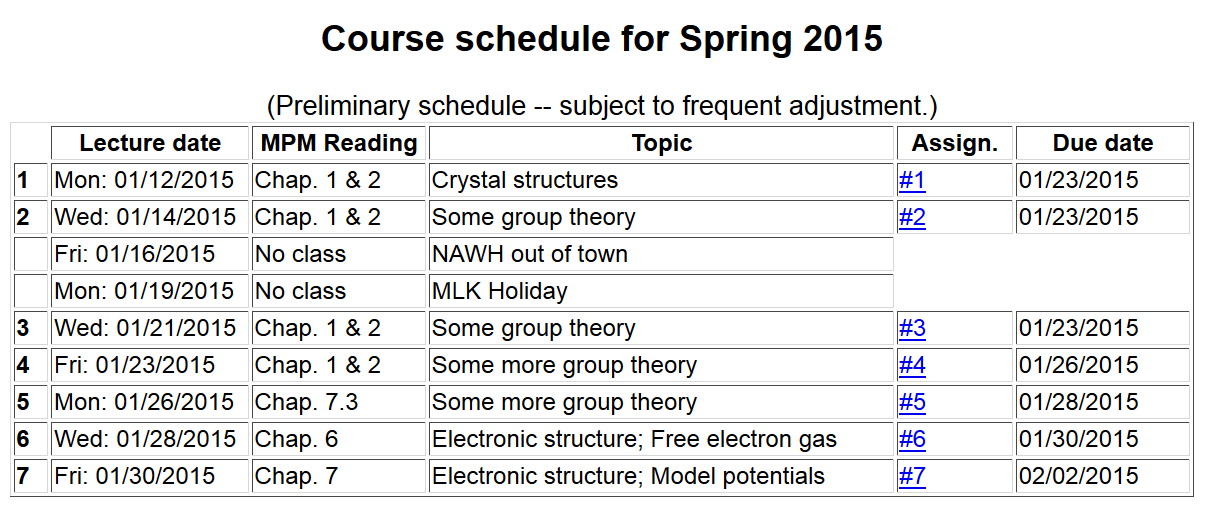 1/30/2015
PHY 752  Spring 2015 -- Lecture 7
2
Consider an electron moving in a one-dimensional model potential (Kronig and Penney, Proc. Roy. Soc. (London) 130, 499 (1931)
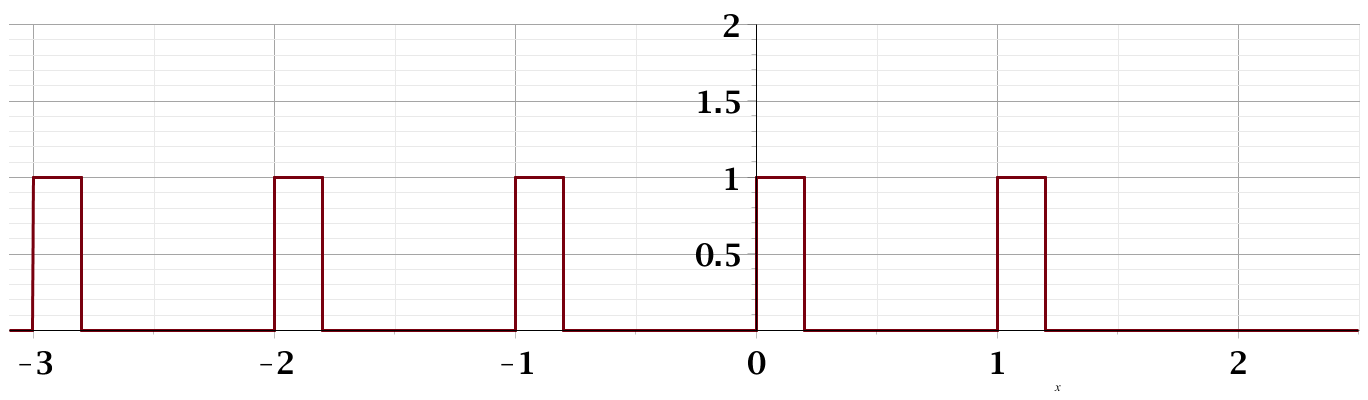 a
V0
1/30/2015
PHY 752  Spring 2015 -- Lecture 7
3
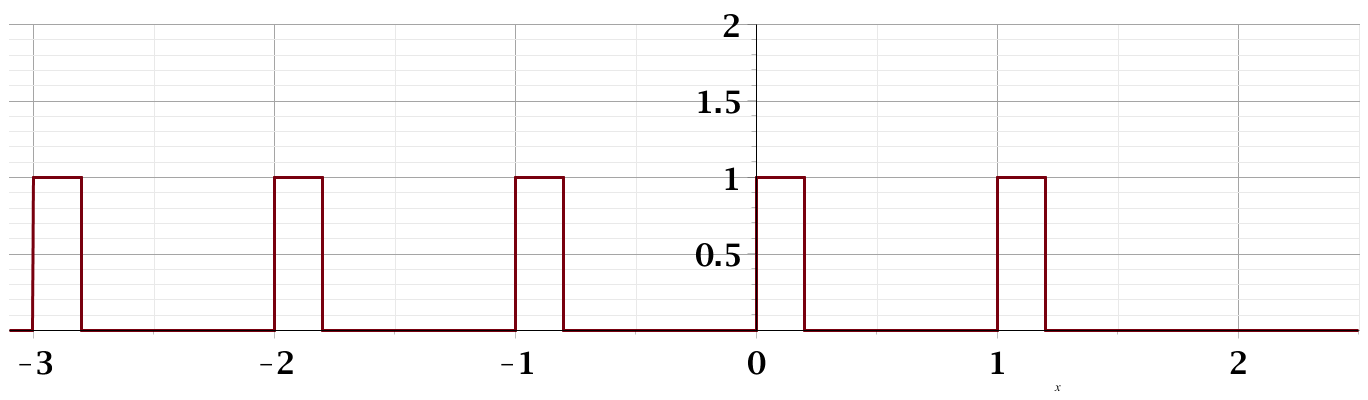 a
V0
1/30/2015
PHY 752  Spring 2015 -- Lecture 7
4
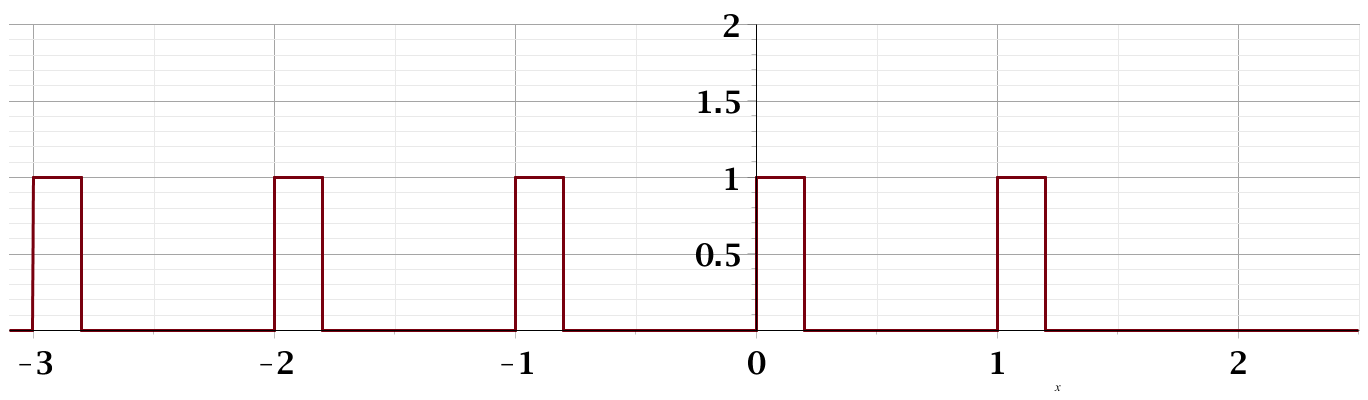 a
V0
1/30/2015
PHY 752  Spring 2015 -- Lecture 7
5
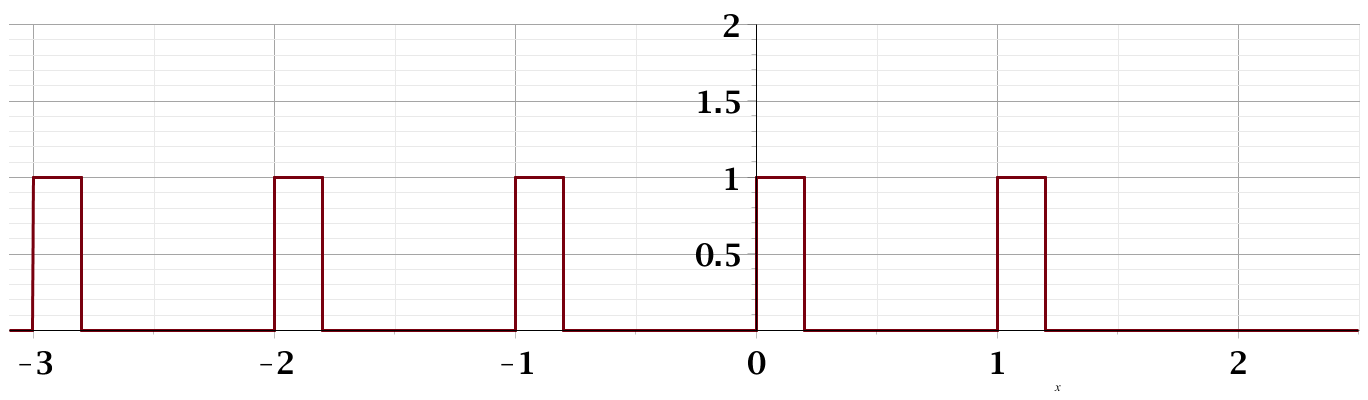 a
V0
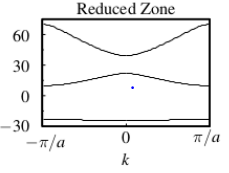 Band gap
E(k)
1/30/2015
PHY 752  Spring 2015 -- Lecture 7
6
What causes band gaps in the electronic structure?
Consider a single potential well
Spectrum
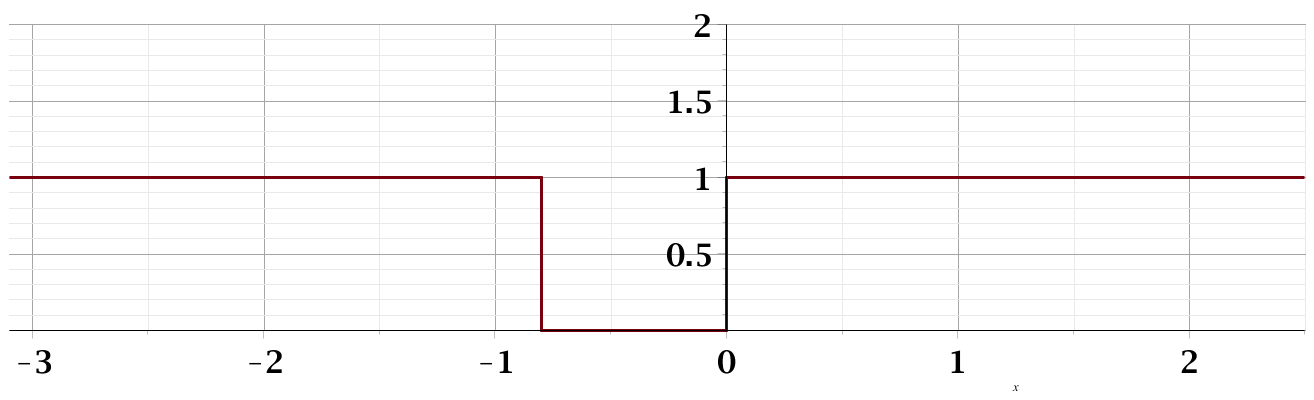 E
1/30/2015
PHY 752  Spring 2015 -- Lecture 7
7
b
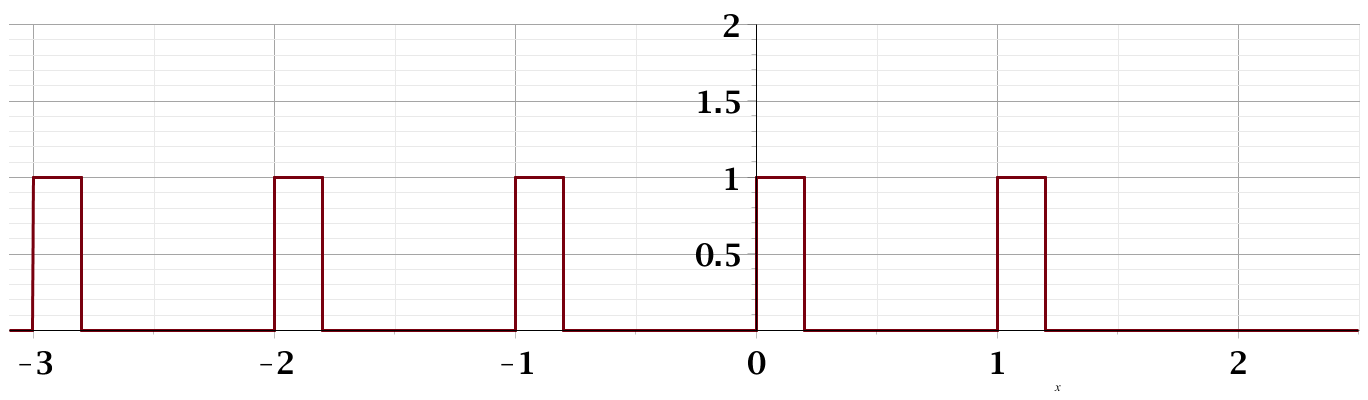 a
V0
1/30/2015
PHY 752  Spring 2015 -- Lecture 7
8
b
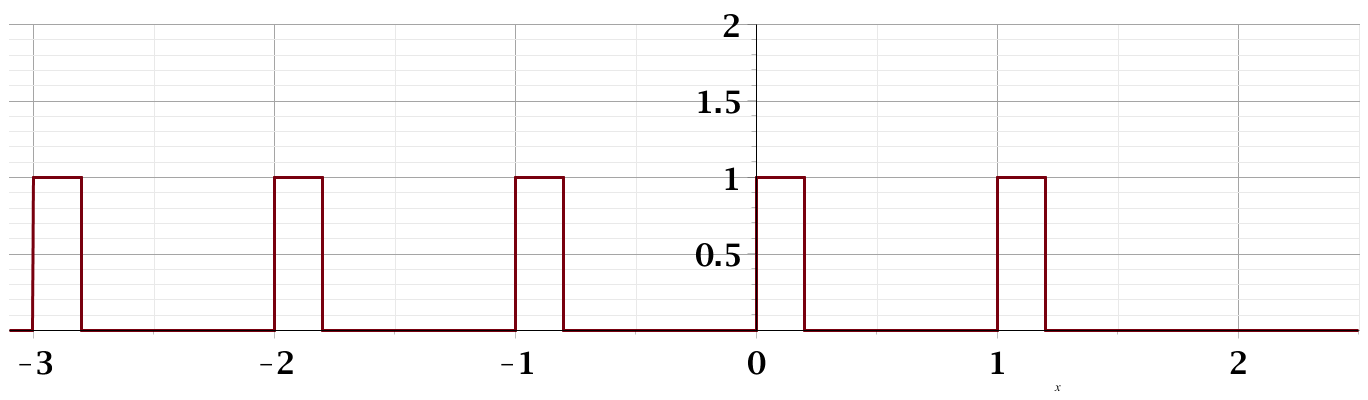 a
V0
1/30/2015
PHY 752  Spring 2015 -- Lecture 7
9
b
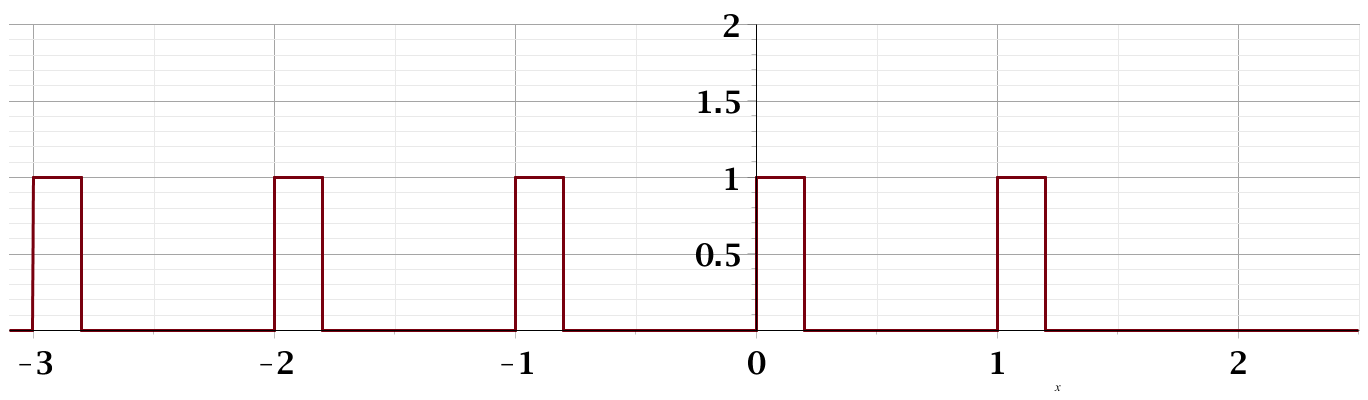 a
V0
1/30/2015
PHY 752  Spring 2015 -- Lecture 7
10
v
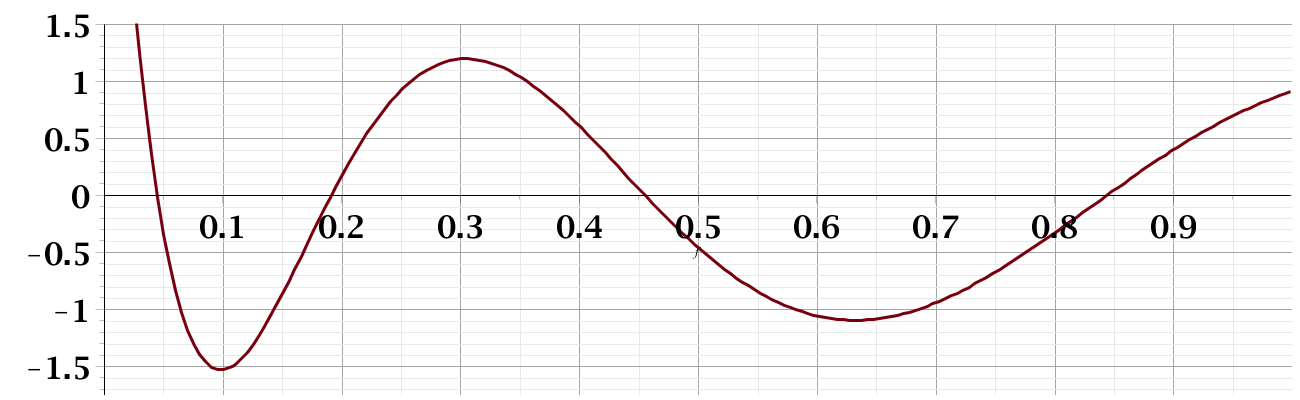 Forbidden states
f
v
Forbidden states
1/30/2015
PHY 752  Spring 2015 -- Lecture 7
11
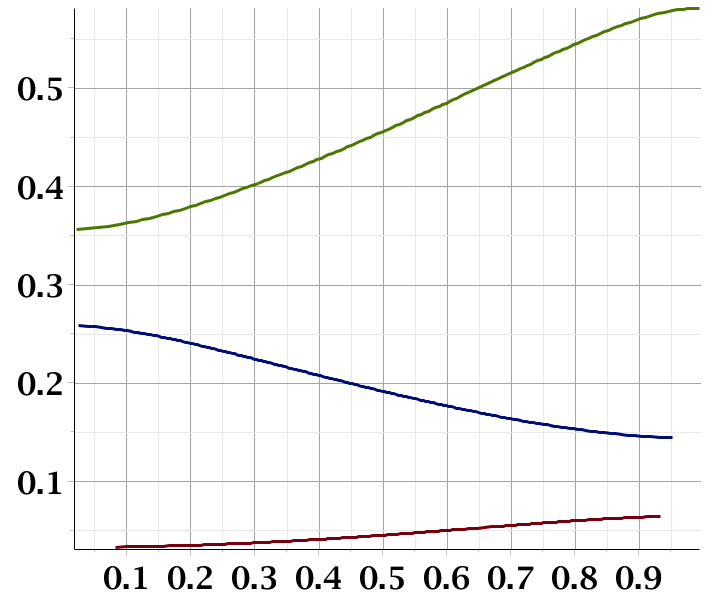 f
Band gap
Band gap
ka
1/30/2015
PHY 752  Spring 2015 -- Lecture 7
12
Electrons in the presence of a weak periodic potential
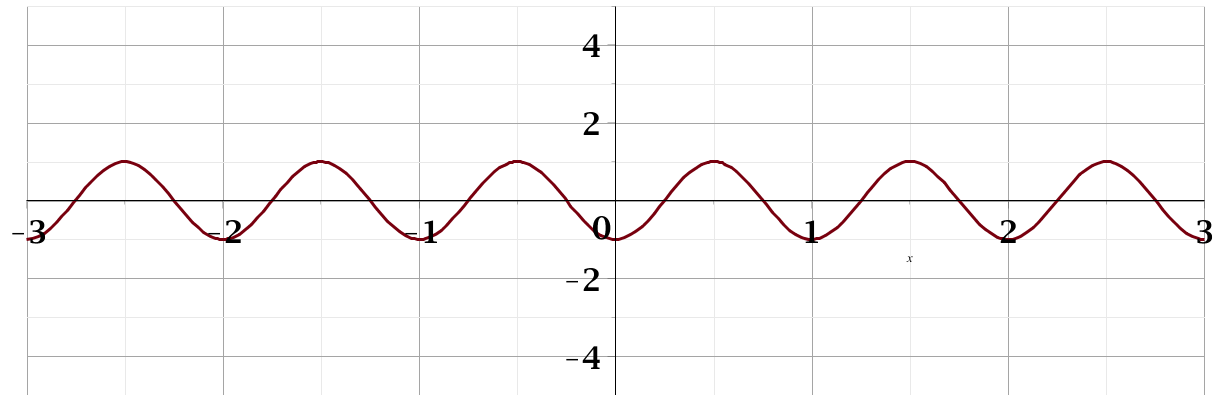 V0
x
1/30/2015
PHY 752  Spring 2015 -- Lecture 7
13
1/30/2015
PHY 752  Spring 2015 -- Lecture 7
14
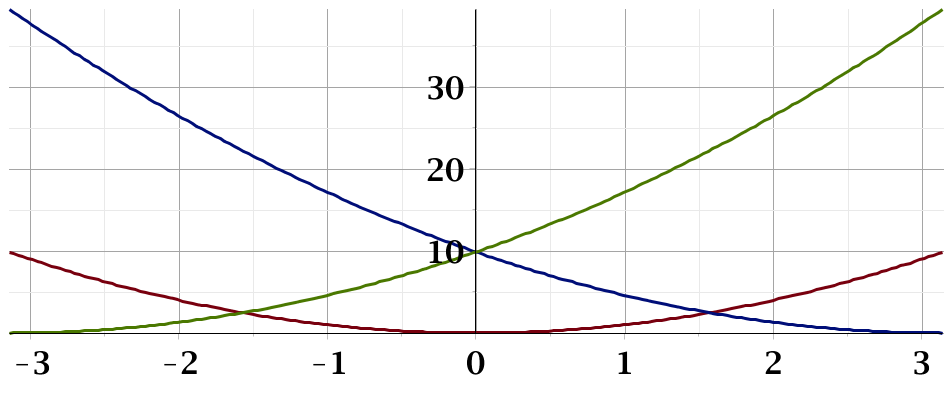 ka
1/30/2015
PHY 752  Spring 2015 -- Lecture 7
15